Aprendo 3Medir la masa
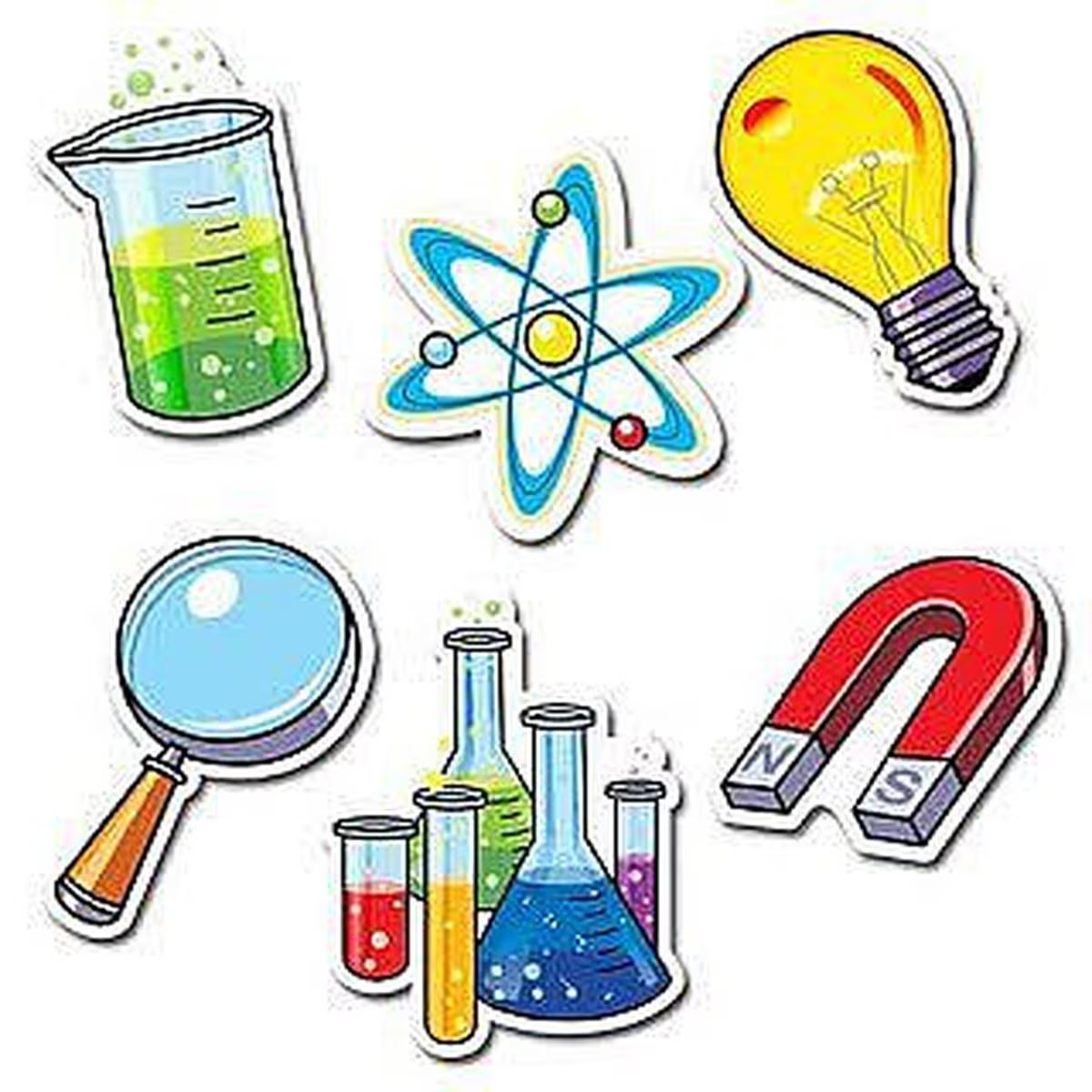 Pregunta inicial: ¿Cómo podrías definir la masa de un elemento?
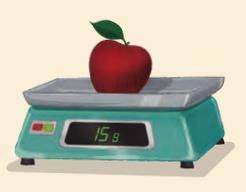 Actividad:  1.- Elabora un listado de 10 elementos al cual le podrías medir su masa. 2.- ¿Cuál es la unidad de medida para la masa de un cuerpo?